北京协和医院 《安宁缓和医疗》 微课堂
双重效用原则与病情告知
主 讲   张  迪
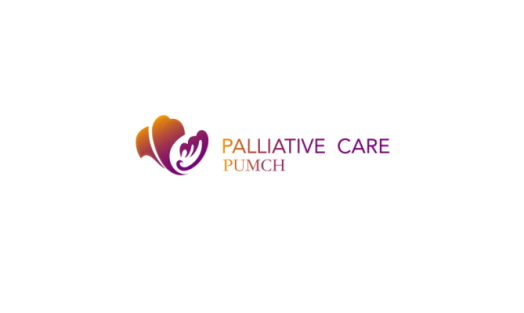 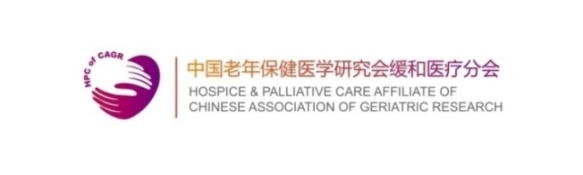 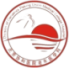 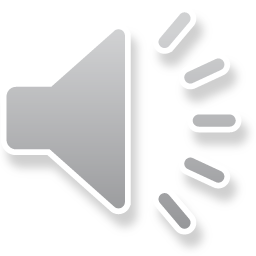 本课程由
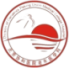 北京协和医院老年医学科
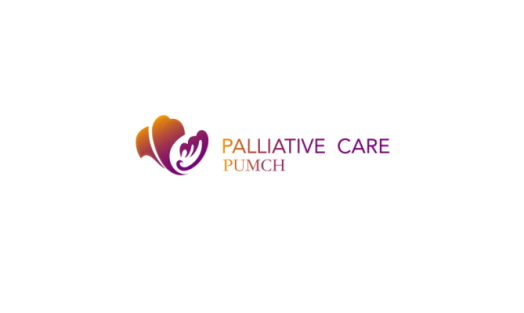 北京协和医院安宁缓和医疗组
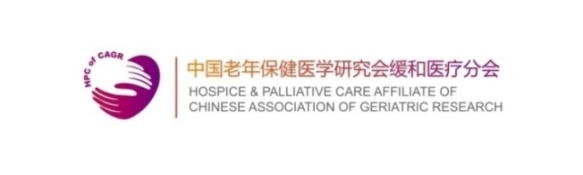 中国老年保健医学研究会缓和医疗分会
联合推出
张迪，博士
中国医学科学院生命伦理学研究中心研究员
北京协和医学院人文学院讲师
中国自然辩证法研究会生命伦理学理事会青年理事
中国性病艾滋病防治协会伦理法律学组成员
北京医学伦理委员会青年委员会委员
Asian Bioethics Review审稿人
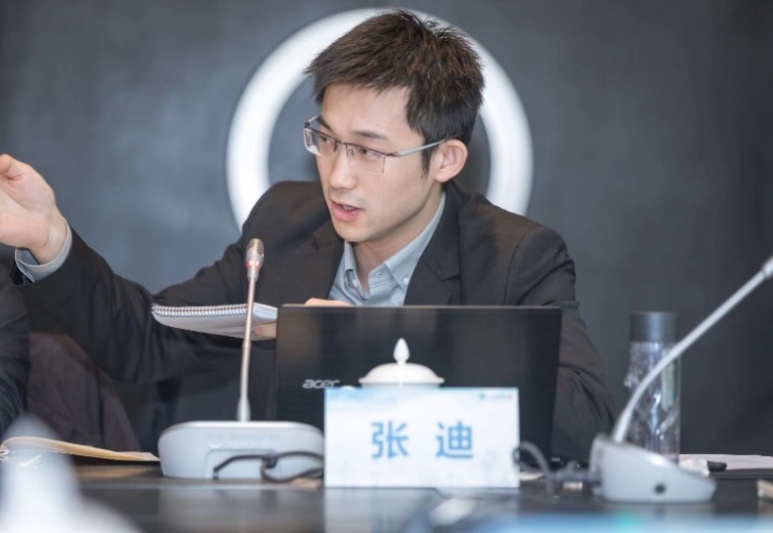 张迪 • 简介
《中国医学伦理学》青年编委会委员
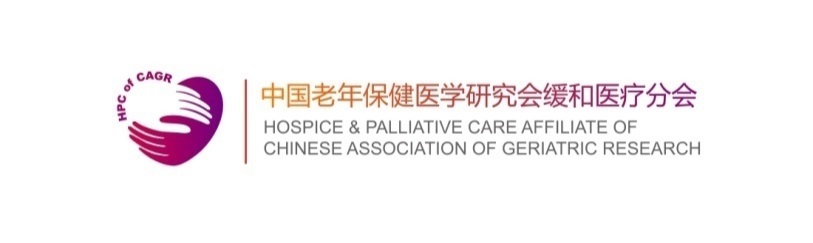 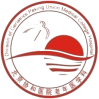 双重效用原则
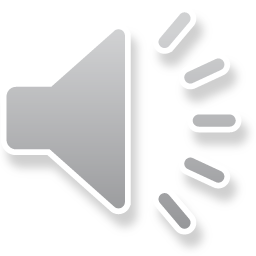 案  例
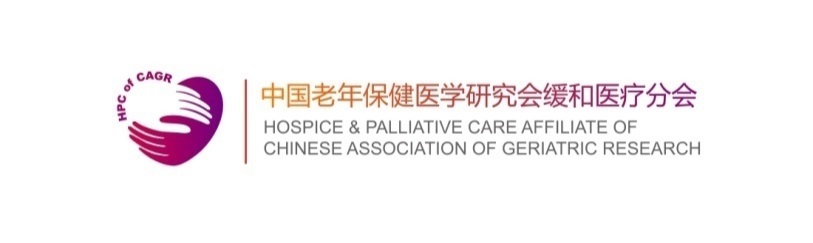 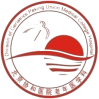 章女士因胃癌切除术后胸闷、喘憋入院治疗，影像检查显示肿瘤复发、胸腔积液、腹腔种植转移、淋巴结转移，伴间质性肺炎。在进行治疗后，患者病情仍逐渐加重。患者呼吸十分困难，痛苦不堪，难以做出医疗决定。针对上述病情，医生与患者家属进行了交流。在家属表示认同后，给予吗啡10mg，患者呼吸状况明显好转，可平卧入睡。次日凌晨，患者再次出现呼吸困难，予皮下注射吗啡10mg，呼吸状况再次好转。下午患者呼吸困难逐渐加重，皮下注射吗啡10mg无效，患者因呼吸循环衰竭死亡


死者家属以医院“过量使用吗啡，导致患者死亡，使其过早地承受了丧母之痛”为由向法院起诉，要求索赔10万元
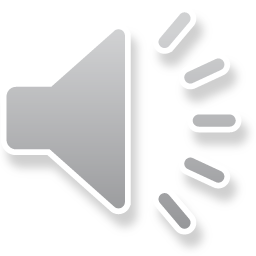 能否得到伦理学辩护？
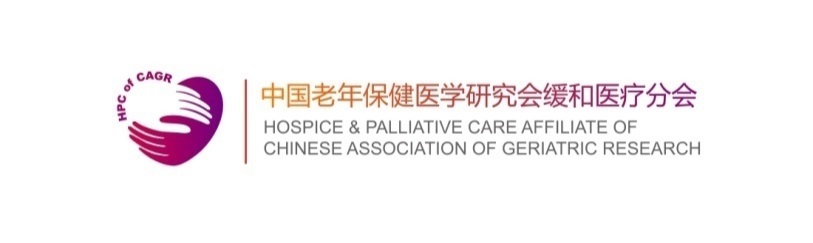 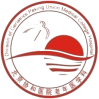 第一，章女士已处于癌症晚期，任何医疗干预皆无法使其痊愈，即将发生的死亡已不可避免

第二，目前没有其他更安全的方法能够缓解章女士的痛苦

第三，尽管吗啡会产生呼吸抑制，但医生使用吗啡的目的是缓解章女士的呼吸困难，而不是期待其死亡

第四，医生与患者家属充分沟通，说明使用吗啡可能给患者带来的受益及风险，并获得了家属的代理同意后实施干预
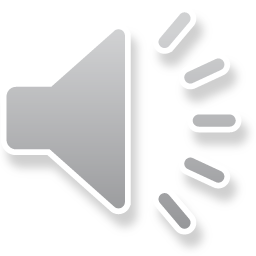 [Speaker Notes: 此时患者没有决定能力，且与患者家属沟通后了解到此前患者并未就此种状态表达过意见，在与家属充分沟通后，一致认为使用吗啡符合患者的最佳利益，则本案例中使用吗啡是可以得到伦理学辩护的]
双重效用原则
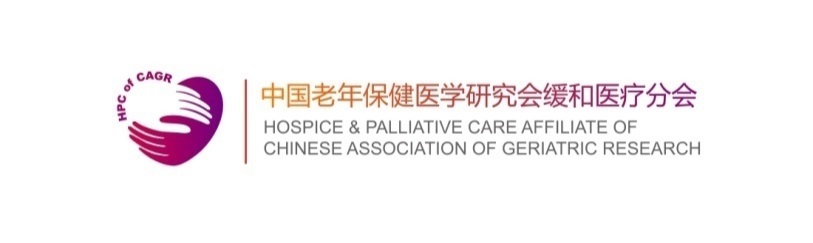 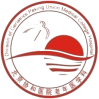 某一医疗干预可能会具有两种可预见的作用，使患者受益和造成伤害
没有其他更为安全的干预能够使患者受益
干预的目的为使患者受益
获得患者的知情同意（无自主性时获得代理同意）
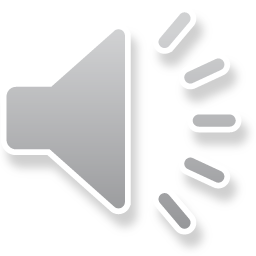 (Robert Twycross et.al, 2016；翟晓梅等，2005)
双重效用原则
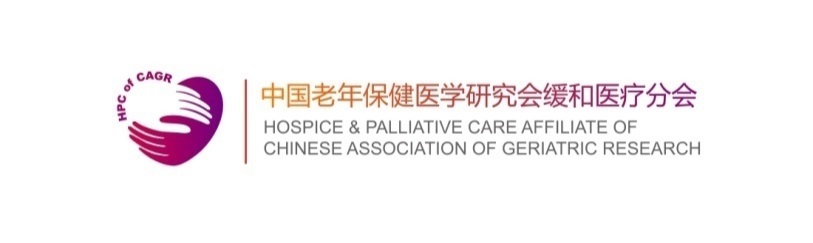 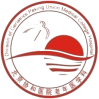 如果目前不存在有效干预使患者康复，医生仍有许多工作可做，医生被授权去做针对控制疼痛和缓解痛苦的所有适当和必要的临床工作，甚至其所采取的措施可能会缩短患者的生命
末期呼吸困难的处理——吗啡
临终躁动的处理——氟哌啶醇
病人死前痛苦，我们用药减轻，之后病人离世，是不是就说明我们
用药导致病人死亡？
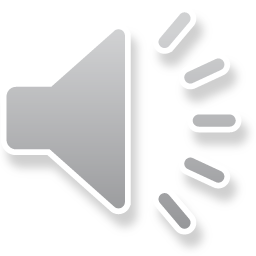 (Robert Twycross et.al, 2016)
[Speaker Notes: 在符合以上条件之下，对于临终患者使用吗啡或氟哌啶醇来缓解患者的痛苦是可以得到辩护的，即时在同时存在一定的风险。对于患者而言，延长生命并不一定符合其最佳利益，尤其当死亡已不可避免时。]
未来如何完善？
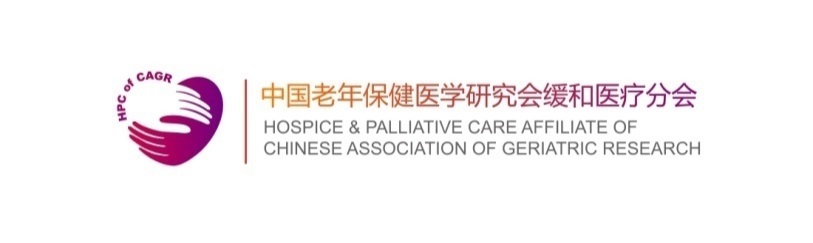 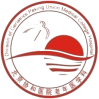 这个案例中，医生被告，未来如何弥补？

安宁缓和医疗理念和知识的普及

专业、充分地沟通

记录详尽

专业知识/能力进一步提升（症状处理、家属照顾）
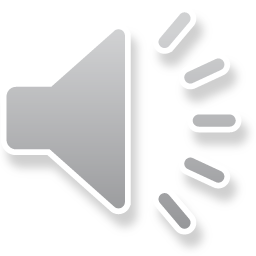 [Speaker Notes: 尽管本案医疗机构最终胜诉，但我们未来通过哪些改进能够避免或减少此类矛盾在再次出现呢？在此我们提出四点建议。第一，加强安宁缓和医疗理念和知识的普及，例如末期患者吗啡使用的临床意义，减少不必要的对于吗啡使用的排斥。第二，加强专业且充分的沟通，了解患者家属的担忧，建立信任的医患关系。第三，在诊疗中对吗啡的使用，以及与患者家属的充分沟通及逆行详尽的记录。第四，提升包括症状处理、家属照顾等方面的专业知识和能力。]
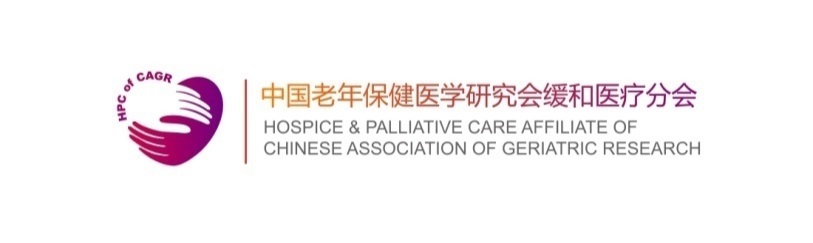 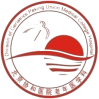 病情告知
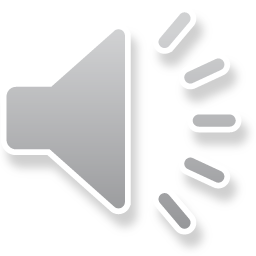 案  例
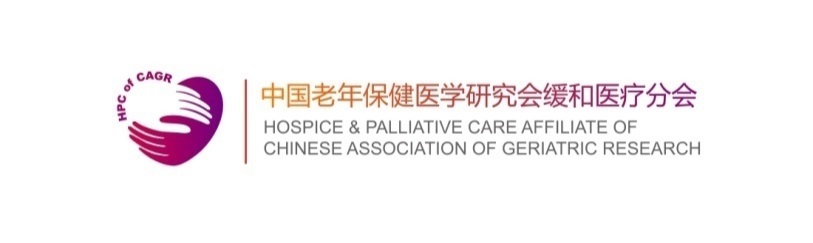 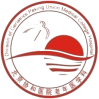 李大爷，55岁，肝癌晚期伴远处转移

家属选择大剂量化疗，无好转

获知真实病情，生活在恐惧和焦虑中，对医生的信任下降，依从性降低，2个月后去世
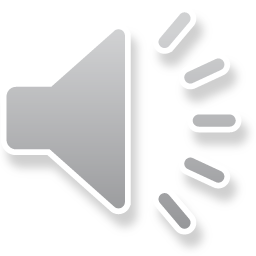 [Speaker Notes: 李大爷55岁，因腹胀、食欲欠佳和失眠数周就诊。入院诊断为肝癌晚期伴远处转移。患者意识正常，医生依照患者家属要求，向患者隐瞒真实病情，仅告知患者患有“肝硬化”。在医生提供的治疗选项中，家属选择了大剂量化疗，希望以此延长患者寿命。治疗后患者症状并无好转，食欲欠佳和失眠不但没有改善，并出现呕吐和腹泻等化疗副作用。入院一周后，通过与同病房患者的交谈和对病情快速进展的猜测，李大爷获知自己的真实病情，但并未告知亲属和医生，并要求出院。出院后李大爷治疗依从性进一步下降，2个月后去世。]
需要思考的问题
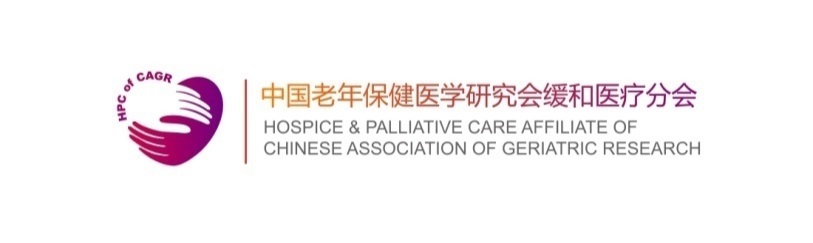 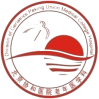 医生应向患者隐瞒病情吗？

医生应获得谁的知情同意？
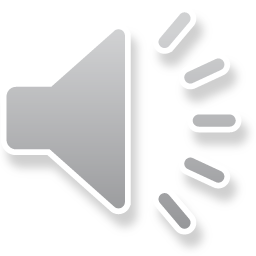 伦理学要求与法律要求
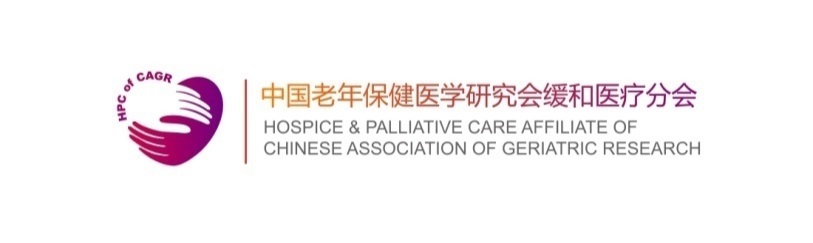 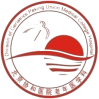 伦理学要求
尊重患者自主性，受益/负担权衡

法律要求
《执业医师法》第二十六条  医师应当如实向患者或者其家属介绍病情，但应注意避免对患者产生不利后果
《侵权责任法》第五十五条  医务人员在诊疗活动中应当向患者说明病情和医疗措施…医务人员未尽到前款义务，造成患者损害的，医疗机构应当承担赔偿责任
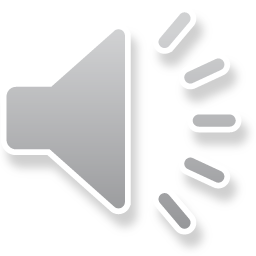 [Speaker Notes: 这里所说的避免不利后果至少包含两层含义：一是在告知患者真实病情时，应当注意告知时间和方式方法；二是如果医生有充分证据证明无论用怎样合理的方式，比起向患者告知实情，隐瞒病情都会获得更好的结果，则医生可以选择不告知患者本人真实病情。]
告知病情的论证
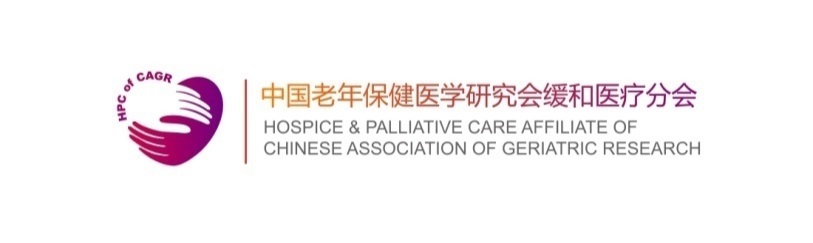 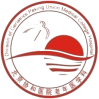 目前告知患者本人实情已成为一种趋势，其论证包括：
告知实情作为强有力的伦理义务被众多伦理学论证所支撑
对于患者而言，获知真实病情是做出理性行动和规划生活的必要条件
获知真实病情是患者重新评估预期生活质量的重要条件
真相告知是医患共享决策的重要组成，并可强化医患信任关系
患者家属和医生有关告知真相可能会伤害患者的论断几乎没有证据支持
实证研究显示，大部分人（包括重病患者和家属）希望了解自己的真实病情
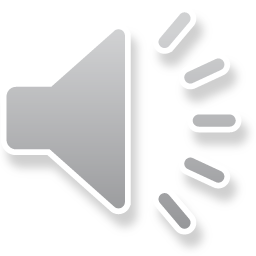 (Lo B., 2013; Kang, Lin, 2017)
告知病情的论证
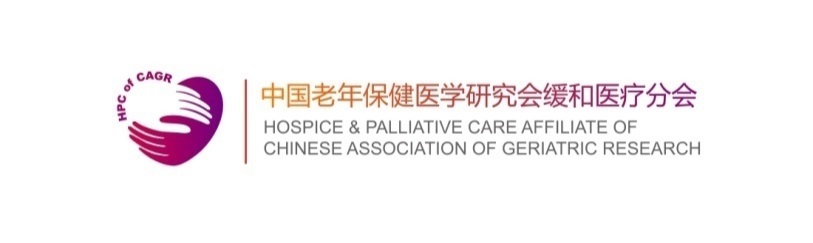 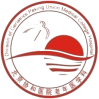 2017年发表的一项针对国内1084名患者及其家属的调查研究显示，其中
995人（91.8%）希望了解自己真实的病情并自己做医疗决定
473人（43.6%）选择在临终时不抢救
435人（40.1%）选择在不可逆的濒死状态下放弃生命维持治疗

设身处地的为患者本人着想，他人无权剥夺患者的选择权和生命权
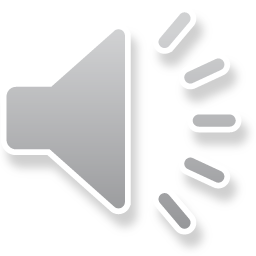 （Kang Lin, 2017）
[Speaker Notes: 而不是服从患者家属的决定，医学作为专业需要有自己的判断，患者的最佳利益应当被置于首位。]
病情告知
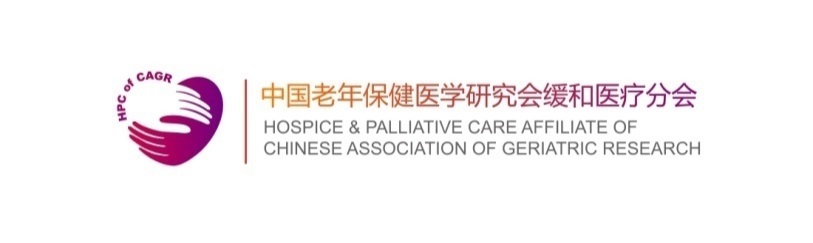 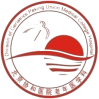 在任何条件下，医生不应向患者隐瞒任何用于其决策的信息，除非医生认为提供信息有很高的可能性对患者造成严重伤害
这种假设必须建立在可靠且充分的证据之上，而不是家属和医生的臆想

告知应考虑患者的情绪和理解能力，真实病情可能是残酷的，但告知过程应当是有技巧的
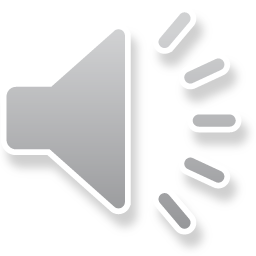 [Speaker Notes: 默认是告知。尊重自主性也不意味着一定要把真实病情告知患者，而是包括询问患者是否愿意自己掌握真实病情，以及是否自己来选择后续治疗，还是授权给家属或其他监护人]
病情告知
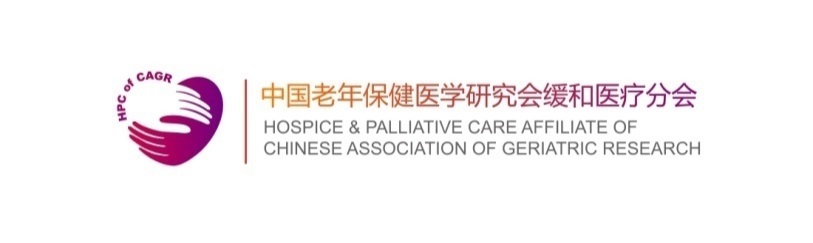 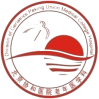 当患者将决定权交给他人时，让患者了解其本人拥有的选择权及相关干预的具体内容仍是重要的（赋权但不失权）
如果患者不想了解这些信息，医生应试图探寻其原因
如在讨论之后患者仍坚持不想知道其健康状况或治疗方案等信息，医生应尊重患者的意愿
·
（乔瓦尼巴蒂斯塔·泽佩泰拉，2017）
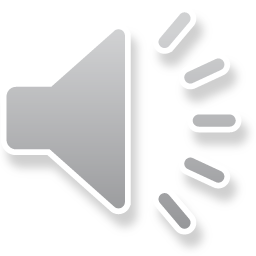 医生选择不告知的原因
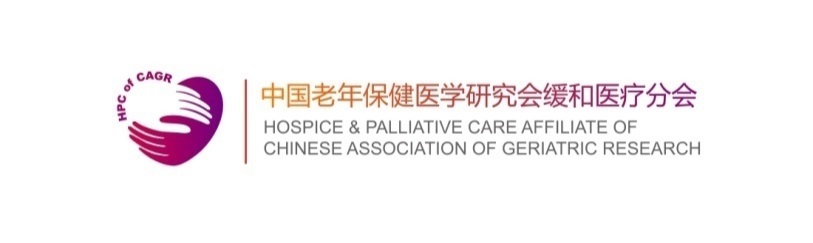 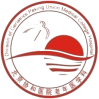 自己没有正确告知的能力?
家属的反对？
病人的拒绝？
自己的错误认知？
告知是伤害
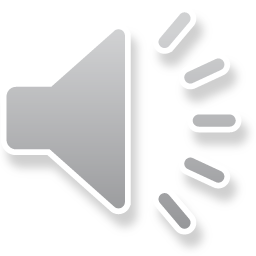 [Speaker Notes: 尽管伦理和法律上对于告知患者真实病情都有规定，为什么在现实中医生仍旧选择不告知？
前三者可以通过提升沟通能力来解决，最后一点涉及到价值判断，即告知病情是否等同于伤害患者？正如前面我们分析的那样，两者不能划等号。对于一些患者而言，通过良好的沟通和安宁缓和医疗干预，可以让患者平稳的接受事实。相比隐瞒病情可能引发的失去信任、依从性下降，以及患者在没有帮助的前提下发现自己真实病情带来的心理、精神甚至躯体上的伤害而言，显然告知病情会减少伤害，而隐瞒病情却会增加伤害。
尊重自主性不等于告知真实病情，而是了解患者的偏好，是否自己掌握病情信息，是否自己选择治疗决定。除此之外，在实践中不断提升沟通能力，尊重患者的自主性，促进医患信任关系。]
感  谢  观  看
北京协和医院 《安宁缓和医疗》 微课堂
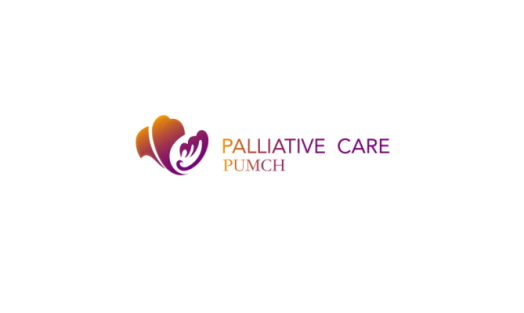 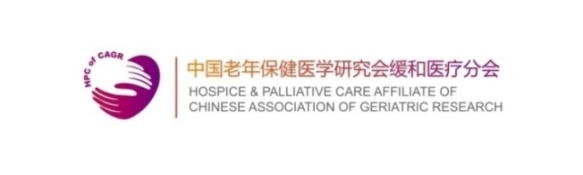 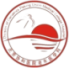 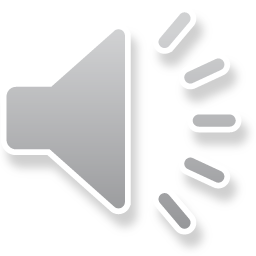